실용적인 아름다움
로마  미술
차례
1. 로마 미술의 특징
2. 대표적인 작품
알렉산더 대왕 모자이크
프리마 포르타의 아우구스투스 상
콜로세움
판테온
콘스탄티누스 개선문
3. 자투리 퀴즈
로마 미술을 
떠 먹어 보자
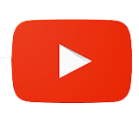 1. 로마 미술의 특징
발생 시기:  기원전 8세기~기원후 4세기
특징   
그리스 고전 미술과 헬레니즘 미술의 영향
사실적·실용적
황제 및 영웅의 기념비적 초상 제작
거대하고 실용적인 공공 건축물 건설
2. 대표적인 작품
알렉산더 대왕 모자이크
제작 시기: 기원전 100년경 
마케도니아와 페르시아 제국 사이의 이수스 전투 묘사
마케도니아의 젊은 영웅 알렉산더 대왕의 업적을 기리기 위한 작품
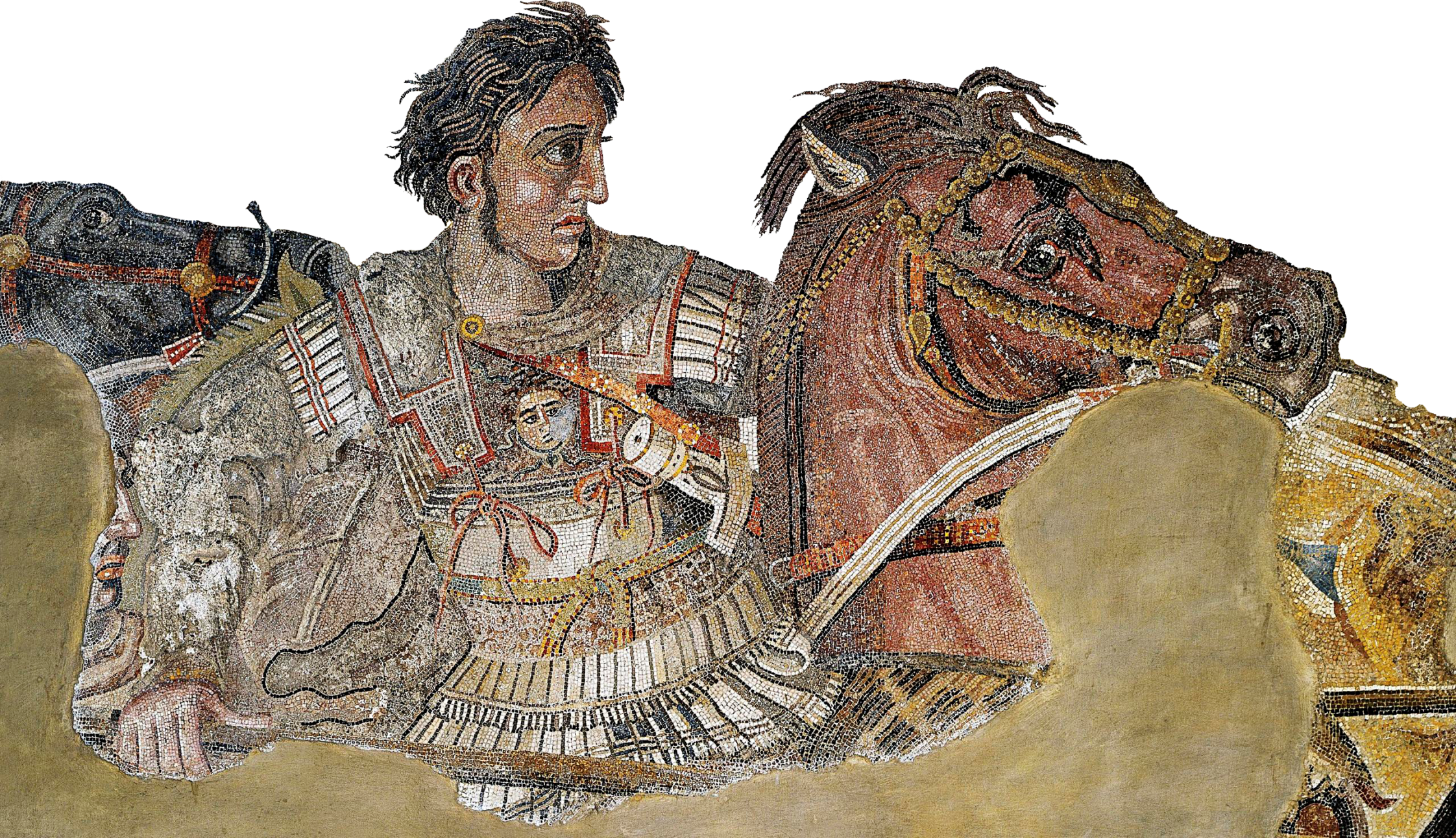 2. 대표적인 작품
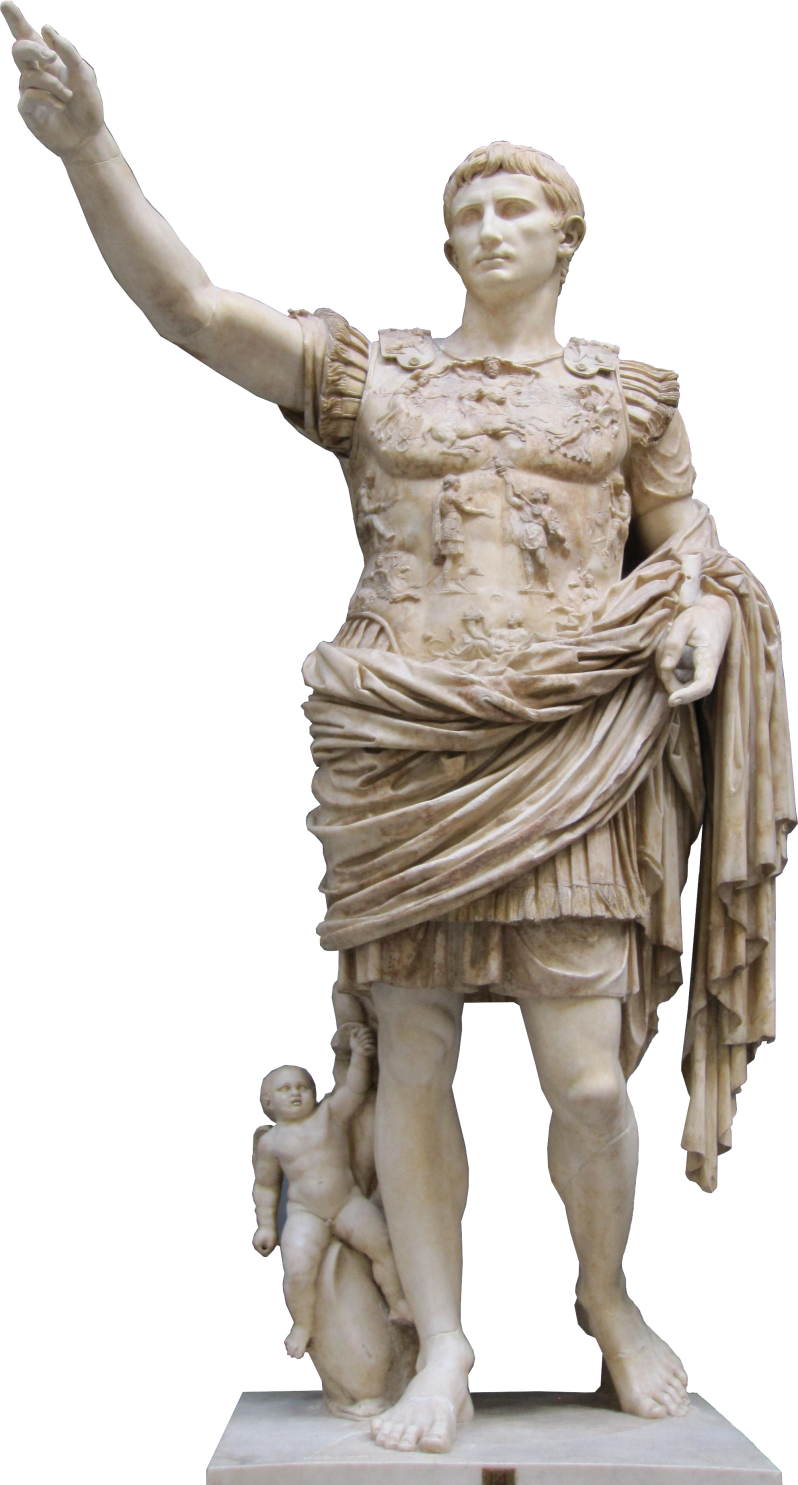 프리마 포르타의 아우구스투스 상
제작 시기: 15년경 
높이 204cm
총사령관으로서 황제의 위엄 있는 모습 묘사
정치적·이데올로기적 선전을 위한 목적으로 제작
2. 대표적인 작품
콜로세움
제작 시기: 72~80년경
높이 48m, 둘레 523m 로마 제국 시대의 원형 경기장
5만여 명 수용 가능한 계단식 관람석
맹수 사냥, 검투사 시합, 모의 해전 등 공연
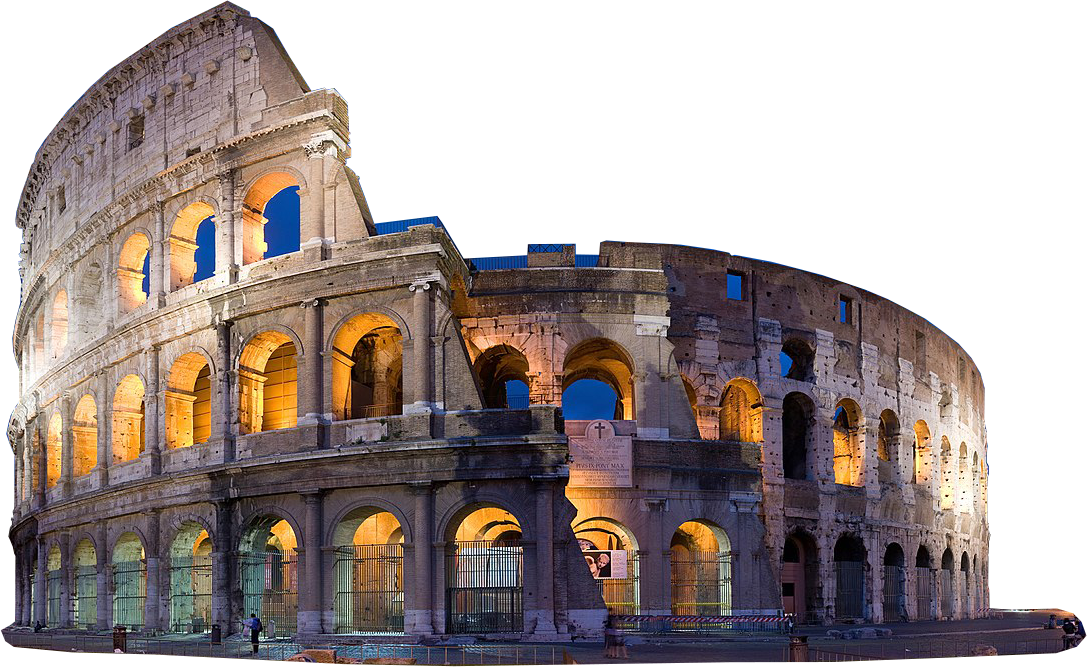 2. 대표적인 작품
판테온
제작 시기: 113~125년경
고대 로마 신들에게 바치는 신전
현재 로마에서 존재하는 가장 오래된 돔 구조 건물
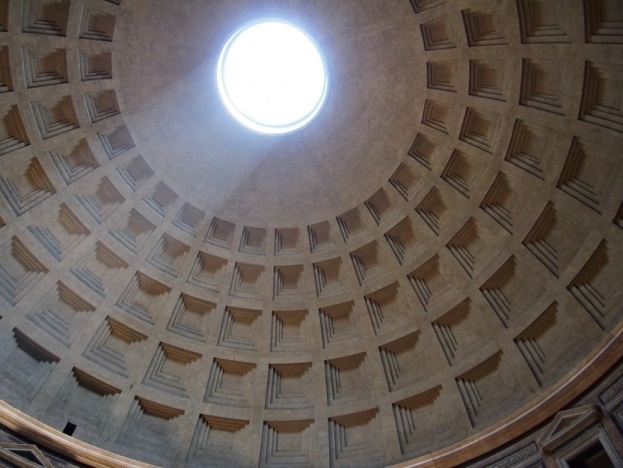 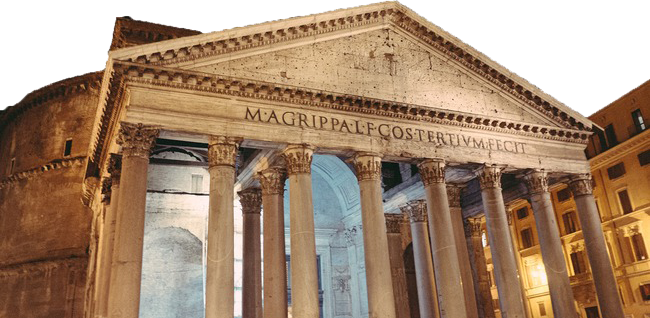 2. 대표적인 작품
콘스탄티누스 개선문
제작 시기: 315년경
높이 21m
로마 제국 52대 황제 콘스탄티누스 1세 즉위 10년을 기념하여 건축
현재 로마에서 존재하는 가장 오래된 돔 구조 건물
3개의 아치, 황제의 업적 표현한 부조상 장식
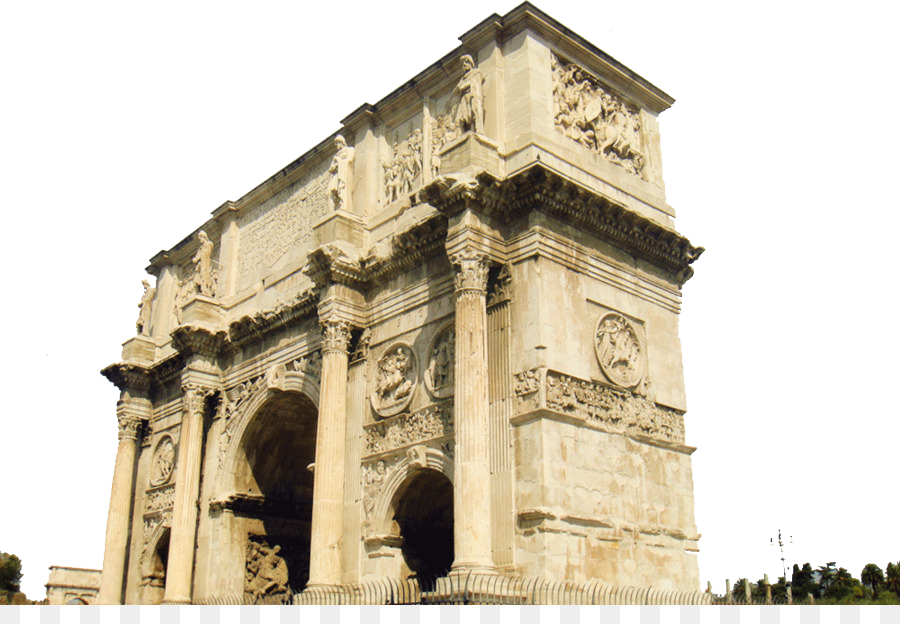 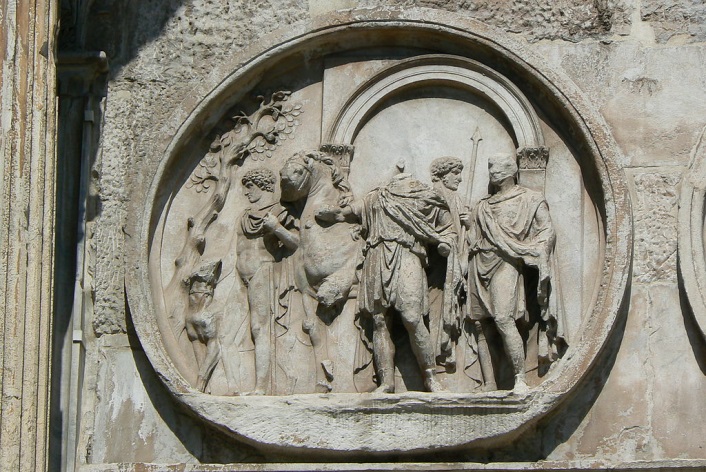 3. 자투리 퀴즈
1. 로마 미술의 특징이 아닌 것은?

 사실적이고 실용적
 황제 및 영웅의 초상 제작
 그리스 고전 미술의 영향 받음.
 비잔틴, 로마네스크, 고딕 양식으로 나뉨.
3. 자투리 퀴즈
2. 현재 로마에서 존재하는 가장 오래된 돔 구조 건물은?

 판테온
 콜로세움
 파르테논 신전
 콘스탄티누스 개선문
3. 자투리 퀴즈
3. 프리마 포르타의 아우구스투스 상이 제작된 목적에 가까운 것은?

 지도자의 신격화
 역사적 사실 기록
 사후세계에 대한 믿음
 정치적·이데올로기적 선전
끝